Beginning of Section S4.3
Detailed presentation of methodology, criteria and rating scale of the model 
Service Consumption

INTEROPERABILITY MATURITY ASSESSMENT FOR PUBLIC SERVICES
Service Consumption (C1)
Question:
C1: Landscaping Service Consumption
Please list the services which the public service has to consume
C1: Example
Authentication, eSignature, ePayment, Messaging, Audio-visual, Data Transformation, Data Validation, Machine Translation, Data Exchange, Business Analytics, Business Reporting, Forms Management etc
C1: Score:
Ad –hoc: Produce (develop) the service, while reuse is possible or Manual consumption
Digital reuse: Scoring outcome dependent on C.4-C.11
2
Service Consumption (C2)
Question:
C2: Manual or digitally consumption of services
How do you currently consume the service (manually versus digitally)? 
C2: Example
An example of electronic consumption is the tax administration digitally fetching data from the Citizen Base Register. An example for manual consumption is filling in a paper-based form at the counter of a city council officer to request a change.
C2: Score:
Ad –hoc: Produce (develop) the service, while reuse is possible or Manual consumption
Digital reuse: Scoring outcome dependent on C.4-C.11
3
Service Consumption (C3)
Question:
C3: Reusing or producing of services
How do you currently consume the service (manually versus digitally)? 
C3: Example
The public administration uses Google Translate (external services) as a translation service for the web portal (reuse)
C3: Score:
Ad –hoc: Produce (develop) the service, while reuse is possible or Manual consumption
Digital reuse: Scoring outcome dependent on C.4-C.11
4
Service Consumption (C4)(i)
Question:
C4: Processing mode (Technical interoperability – weight 10%)
What is the processing mode of the consumed service? 
C4: Example
Batch processing only whilst real-time could be an option
Batch processing only due to legal, technical or other constraints
Both processing modes are supported
Fully real-time processing
The social security office collects new data from a citizen’s base registry every week.
5
Service Consumption (C4) (ii)
Question:
C4: Processing mode (Technical interoperability – weight 10%)
What is the processing mode of the consumed service? 
C4: Score:
Ad –hoc: Produce (develop) the service, while reuse is possible or Manual consumption
Opportunistic: Batch processing while real-time could be an option
Essential: Batch processing only due to legal, technical or other constraints
Sustainable: Both processing modes are supported
Seamless: Fully real-time processing
6
Service Consumption (C5) (i)
Question:
C5: Push-Pull mechanisms (Technical interoperability – weight 10%) Pull – Push – Both. Push or both mechanisms is considered more mature. 
What is the processing mode of the consumed service? 
C5: Example 
The public service receives automatic updates from the base registry for income details (push interaction mode). 
Information is queried when required for pre-filling forms (pull interaction mode).
7
Service Consumption (C5) (ii)
Question:
C5: Push-Pull mechanisms (Technical interoperability – weight 10%) Pull – Push – Both. Push or both mechanisms is considered more mature. 
What is the processing mode of the consumed service? 
C5: Score:
Ad –hoc: Produce (develop) the service, while reuse is possible or Manual consumption
Opportunistic: Pull only, whilst push could be added
Essential: Pull only, due to legal, or other constraints
Sustainable: Push only whilst pull could be added
Seamless: Push only due to legal or other constraints, both mechanisms are used
8
Service Consumption (C6)(i)
Question:
C6: Common protocol usage (Technical interoperability – weight 20%). 
What type of protocol specification is being used for exchanging information? 
C6: Example 
Proprietary protocol specification
Common protocol specification
A specific / unique API is considered as proprietary; the public service reuses existing SOAP (or REST) protocols (which are considered as common).
9
Service Consumption (C6)(ii)
Question:
C6: Common protocol usage (Technical interoperability – weight 20%). 
What type of protocol specification is being used for exchanging information? 
C5: Score:
Ad –hoc: Produce (develop) the service, while reuse is possible or Manual consumption
Essential: Proprietary protocol specification
Seamless: Common protocol specification
10
Service Consumption (C7) (i)
Question:
C7: Reuse of network infrastructure (Technical interoperability – weight 10%). 
Is the service consumed via an existing network infrastructure or a dedicated, private network?
C7: Example 
A dedicated private network with no justification
A dedicated private network due to security or other concerns
An existing private network such as s-TESTA
Publicly available on the Internet
11
Service Consumption (C7) (ii)
Question:
C7: Reuse of network infrastructure (Technical interoperability – weight 10%). 
Is the service consumed via an existing network infrastructure or a dedicated, private network?
C7: Score:
Ad –hoc: Produce (develop) the service, while reuse is possible or Manual consumption
Opportunistic: The service is consumed via a new dedicate private network whilst it could leverage on an existing network infrastructure or the Internet
Sustainable: The service is consumed via an existing private network (e.g. sTesta)
Seamless: The service is consumed using the publicly available Internet
12
Service Consumption (C8) (i)
Question:
C8: Semantic alignment (Semantic interoperability – weight 20%). 
To what extent are semantic standards and specifications used for data modelling of the data exchange between the public service and consumed services?
C8: Example 
Common XML-based standards are used widely in the service domain and are also used for provisioning the service; a unique data model is developed specifically for this service consumption.
13
Service Consumption (C8)(ii)
Question:
C8: Semantic alignment (Semantic interoperability – weight 20%). 
To what extent are semantic standards and specifications used for data modelling of the data exchange between the public service and consumed services?
C8: Score:
Ad –hoc: Produce (develop) the service, while reuse is possible or Manual consumption
Opportunistic: All data models were created for the service without using any existing semantic standards
Essential: Some proprietary semantic standards are used
Seamless: The whole development of the data model is based on open non-proprietary standards and specifications
14
Service Consumption (C9)
Question:
C9: Exception handling (Semantic interoperability – weight 10%). 
How are exceptions resolved?
C9: Example - Score
Ad –hoc: Produce (develop) the service, while reuse is possible or Manual consumption
Opportunistic: Fully manually, 
Essential: Semi-automated, 
Seamless: Fully automated
The public service has no routines to handle exceptions automatically – all anomalies are processed manually by the back office; around 80% of the exceptions are resolved automatically etc
15
Service Consumption (C10)
Question:
C10: Certification (Organisational interoperability – weight 10%). 
Has the public service followed the certification procedure to consume the service?
C10: Example - Score
Ad –hoc: Produce (develop) the service, while reuse is possible or Manual consumption
Opportunistic: No, while a certification procedure is available
Essential: No, there is no certification procedure available
Seamless: Yes
No, although there is a separate test environment made available to test the interconnection with other systems, acceptance testing is not conducted for certification purposes; Yes, the public service has been certified conform to connection criteria.etc
16
Service Consumption (C11)
Question:
C11: Specification process (Organizational interoperability – weight 10%). 
Has the public service been involved in establishing the specifications of the consumed functional service?
C11: Example -Score 
Ad –hoc: Produce (develop) the service, while reuse is possible or Manual consumption
Opportunistic: No, although this would have been possible
Essential: No, this was not possible
Seamless: Yes
There is a dedicated forum which is accessible for everybody to post ideas and participate in discussions around the public service; administrations and businesses first need to be invited to join the specification process (semi-open).
17
End of Section S4.3
Funding
This training material has been developed in the context of the training actions of the National Centre of Public Administration and Local Government.
The SlideWiki project that belongs to the «Large-scale pilots for collaborative OpenCourseWare authoring, multiplatform delivery and Learning Analytics» has funded only the restructuring of the existing F2F Training material to an opencourseware version.
The SlideWiki project is being implemented in the context of the European Programme «Horizon 2020» and it is being funded by European Union.
Notes
Notes regarding the previous versions of the current work
The current version of the work is version 1.0. 
Previous versions are:
Version of F2F Training material regarding Interoperability Maturity Assessment for Public Services available here.
Notes Licensing
The current training material is provided under the terms of use of the License Creative Commons Attribution-NonCommercial 4.0 International (CC BY-NC 4.0) or newer. 

From this license is excluded the work from third parties e.g. photos, diagrams etc, that are included in this material and they are explicitly referred, including the terms of use from the third parties in the «Note of Use of third parties work».
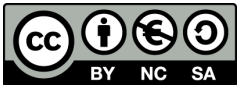 Maintenance Notes
Any copy, redistribute, remix or transform build on this material should contain:
The appropriate credit
The licensing note
The declaration of the maintenance note
The note for the use of third parties work (if applicable)
including the relevant links to material and the above mentioned notes.